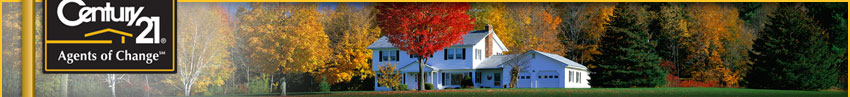 Growth Markets We Cannot Ignore

Tanya Reu
Senior Vice President
Human Resources & Diversity
Realogy Holdings
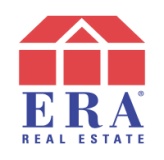 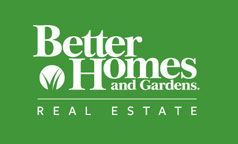 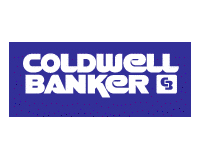 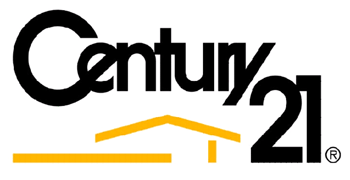 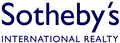 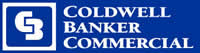 1
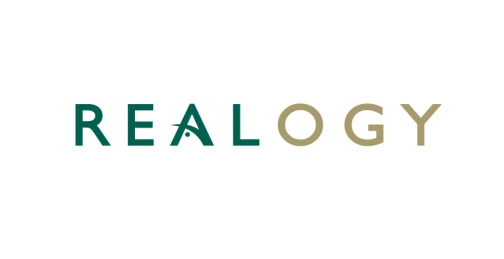 Proprietary and Confidential
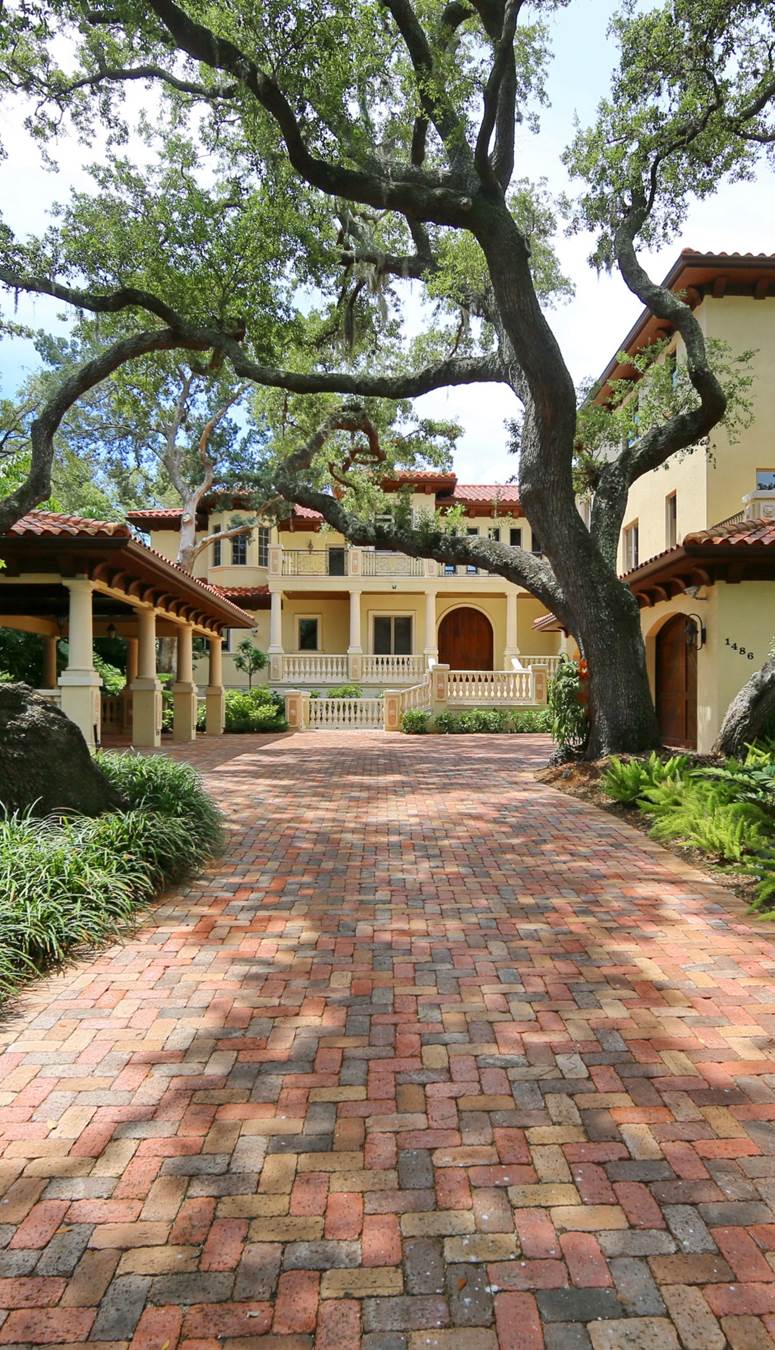 Evolution Within our Industry
Selling and Marketing to “one segment”
Growth in minority population
Broker Centric/Agent Centric/Consumer Centric
Technology enhancements
Global being the new local
Beyond minority segments – LGBT & multi-generational
2
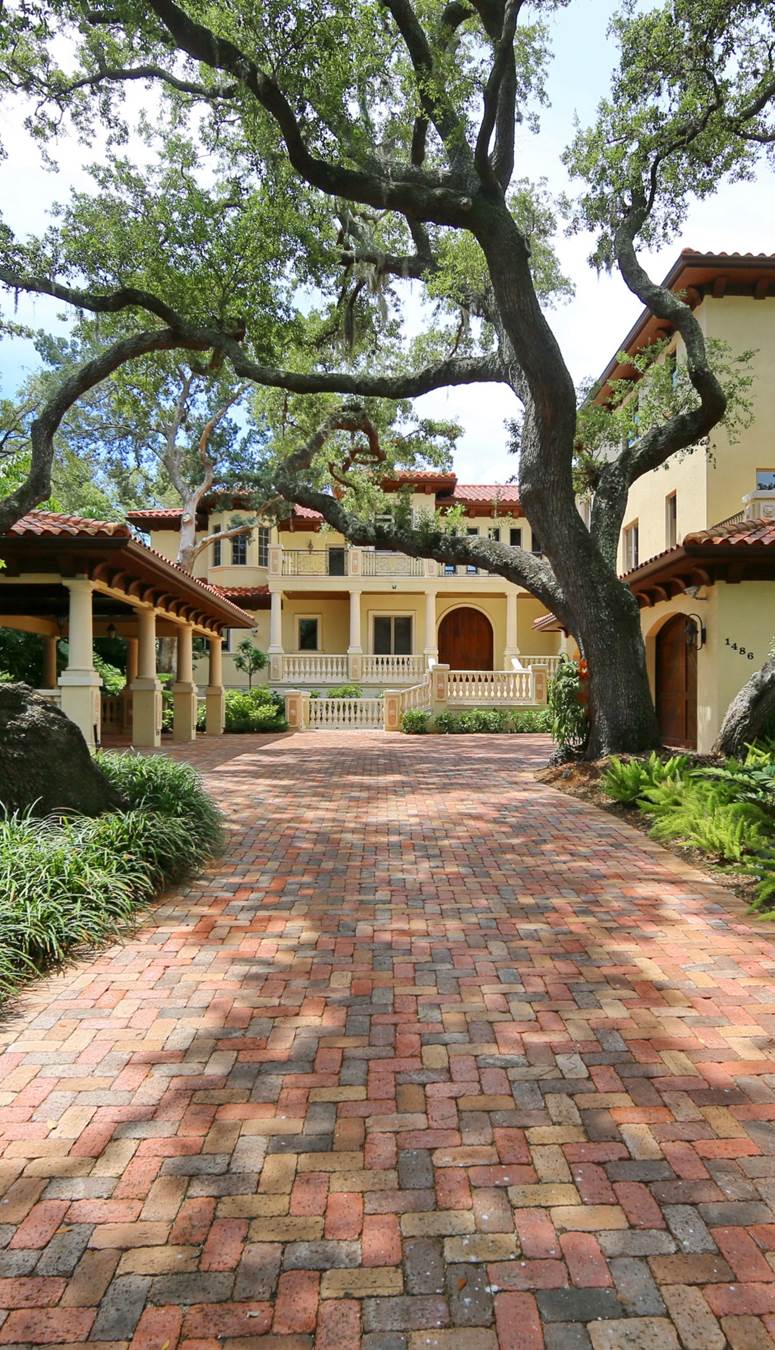 Our Industry’s Reality
Dynamics of our industry have changed
Census data indicates continued shift in demographics
Expectation to transact business internationally (expertise)
Shifts in wealth 
Profile of  “practitioner/broker of the future” has changed
Aging industry (Average age 57/80M Echo Boomers/only 7% Realtors under 35)
Multi-cultural gap between broker/agent and customer/manager/agent
Brokerages not reflective of consumer population
Diversity organizations growing
“First to market” opportunity
3
Do You Know…?
The percentage of minority household growth over the next 10 years
4
7 out of 10 Households Formed over the Next 10 Years will be Minority
5
Do You Know…?
The Average Age of a Broker/Owner
6
57
7
Do You Know…?
The purchasing power of the LGBT Community
8
$835,000,000,000 and growing…
9
Do You Know…?
How fast Latina-owned small businesses are growing?
10
Seven Times Faster Than Any Other Demographic
11
What Does This Mean?
Are these markets a potential growth vehicle for you?
Are we currently reflective of these growth markets?
Are we well poised to capture future business?
Do we have strategic relationships to connect us to these markets?
12
Demographics Point to Significant Opportunities
Hispanic
Over the next 10 years, Hispanics are expected to account for 40% of the estimated 12M net new households
Top agents (domestically) within ERA,C21 & KW in 2013 were Hispanic (all under 40)
Expected to grow 4x as fast as overall US population 
Buying power expected to increase from $1T to $1.7T by 2017
Asian
50% growth since 2000, which represents the highest growth rate of any group in the US. 
Median household income is 28% higher than the total U.S. median income and  with highest percentage of households with income above $100,000 (at 25%)
Currently has $718 billion in buying power that is expected to reach $1 trillion by 2017
African American
14.2% US population
Buying power expected to be $1.3T by 2017
Opportunity given hardest hit during downturn
13
Don’t Forget About “International”
Become knowledgeable on investor makeup outside of US
Because majority of Asian and Hispanics in the US are foreign born, diverse professionals have an unique advantage to support international deals (cultural/language/relationship advantages) 
$82.5B foreign investments spend on US housing in 2012 and $62B in 2013 
25% Asia 
Canada, China, Mexico largest contributors
14
LGBT Market Segment
19M in US and growing (21% moved 3 or more times in past 12 months)
Purchasing Power $835B and growing
Living in 99% of all US Counties
2013 HUD report found that same sex couples were treated less favorable than heterosexual couples 
Must understand nuances (tax implications, etc.) to service
Sexual orientation is included in NAR Code of Ethics
CEI Survey (Reputational Survey)
Annual household income more than double national average $99,000.00
Top 10 states:  DC, Hawaii, Vermont, Oregon, Maine, Rhode Island, Massachusetts, South Dakota, Nevada, CA
NJ – 3.7%
17 states have voted to legalize gay marriage
15
LGBT Market Segment
Focus Group/Research:
Some prefer to work with LGBT agent but not all
Critical to demonstrate support of LGBT community
Quality & consistent service is key
CEI Survey (Corporate Equality Index) – reputational survey
58% subjected to jokes/39% rejected by family
30% threatened or physically attacked/23% received poor service
21% treated unfair by their employer
16
16
Resources
National Association of Gay & Lesbian Real Estate Professionals (NAGLREP):
Founded in 2007/600 members/35 chapters	
Industry specific
National Gay & Lesbian Chamber of Commerce (NGLCC):
Founded in 2004	
LGBT owned business
rEqual:
Being launched in 2014
Advocacy in Real Estate
17
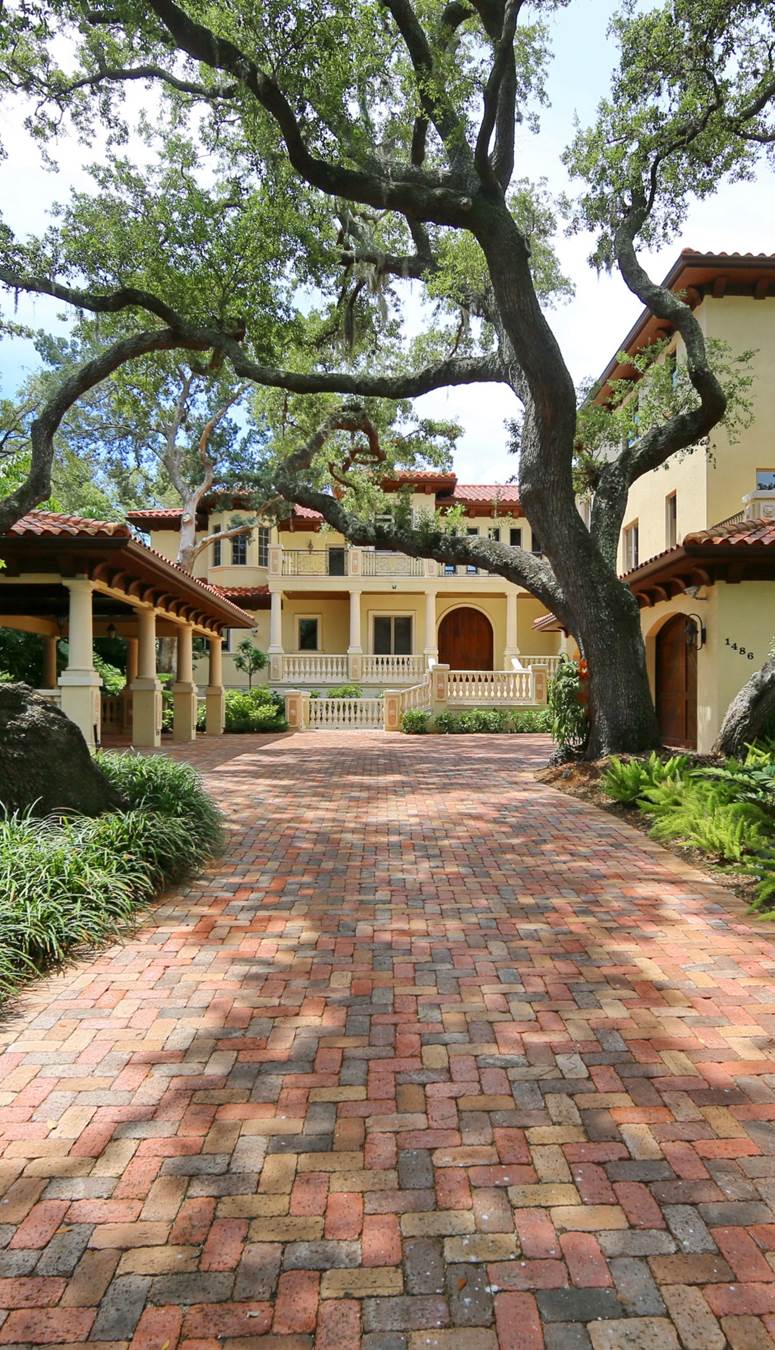 Strong LGBT Growth Segments
International 
Luxury
Asian Market
LGBT Market
International
18
Industry Happenings
Dream Town Realty launches LGBT division
 
“Dream Town Realty has launched what it says is the first U.S. broker division tailored to consumers who identify as members of the lesbian, gay, bisexual and transgender community. The division is designed to provide resources to LGBT consumers and highlight the firm’s LGBT-friendly agents.”

Directly in response to the vote making gay marriage legal in November
Said to be part advocacy and part business
19
Takeaways
LGBT Market:  significant market opportunity
Research this market segment
Know local laws and nuances
Partner with the right resources 
Consider your company’s reputation 
Focus on quality 
Know your market
Get involved at local events
20